India Fellowship Seminar June 2016
Transition to a low interest rate environment
Impact on long term liabilities management
Guide
Richard W Holloway

Presenters
Prerna Nagpal
Himanshu Garg

9th June 2016
Mumbai, India
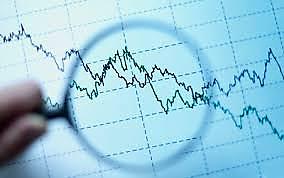 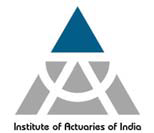 Indian Actuarial Profession
Serving the Cause of Public Interest
Contents
www.actuariesindia.org
2
Impact of Low Interest environment on Insurers
Are Low (or negative) Interest Rates even possible ?
Cause of Low Interest Rates
Impact of low Interest Rates on Income and Valuation
Assessment of Impact at Product level
www.actuariesindia.org
3
Are Low (Negative) Interest Rates possible?
Official Policy Rates in Major Economies
www.actuariesindia.org
4
Causes of Low Interest Rates
Drivers for decline in long term risk free real interest rates over past two decades

Demographic pressure associated with increased longevity

Gradual integration of China into global financial markets with pattern of capital flowing ‘uphill’ from emerging to advanced economies.

Decline in propensity to invest played a role in explaining developments since 2008.

Shifts in the supply of, and demand for, safe assets, particularly since the financial crisis. This is consistent with the rise in equity risk premium in recent years.
www.actuariesindia.org
5
Impact of Low Interest Rate on Income and Valuation
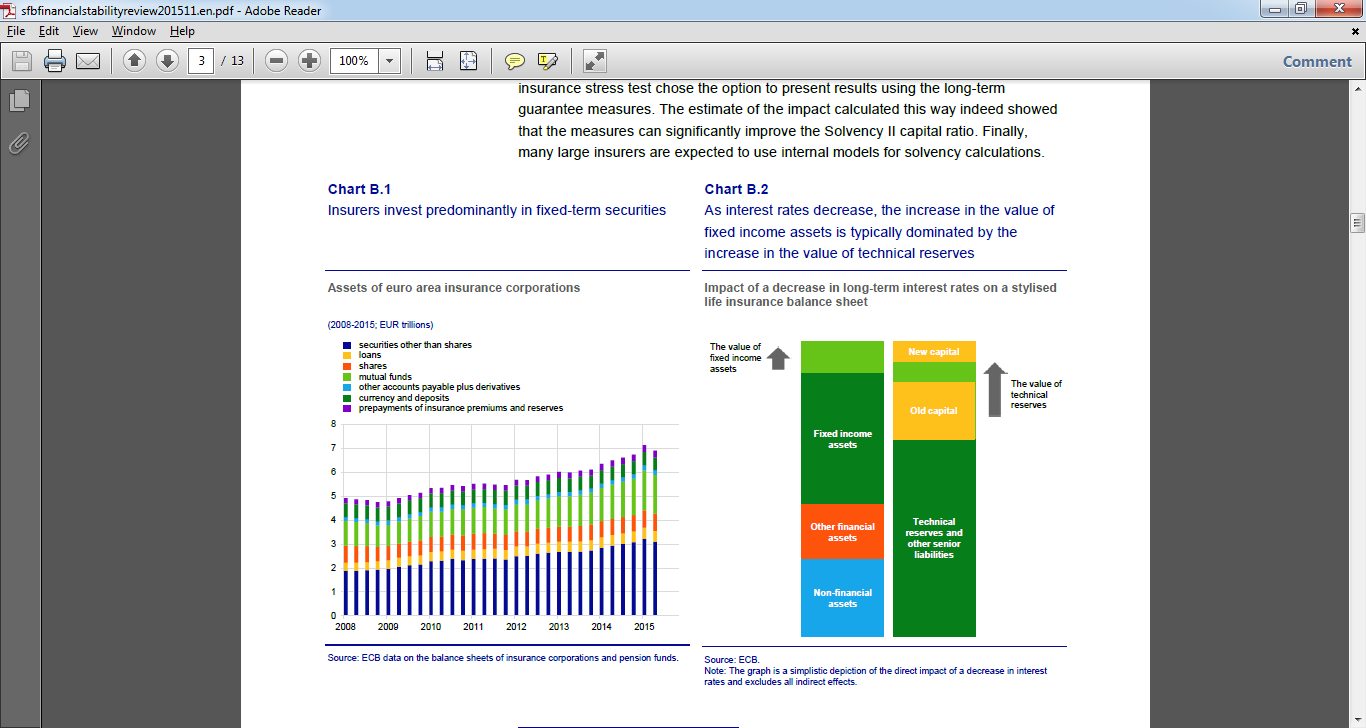 www.actuariesindia.org
6
Product wise Impact
www.actuariesindia.org
7
Product wise Impact cont..
www.actuariesindia.org
8
Product wise Impact cont..
www.actuariesindia.org
9
Market Response and Solutions
Insurance Industry Response: Japan
A case study of Sub Prime Crisis
Assessment of various solutions available
     a. EIOPA Stress Tests
     b. Interest Rate Modelling approach
     C. Product Innovation
www.actuariesindia.org
10
A case study on Japan
The Japanese life insurance industry offers a real-world example of what can happen when interest rates suddenly decrease and stay low for an extended period of time
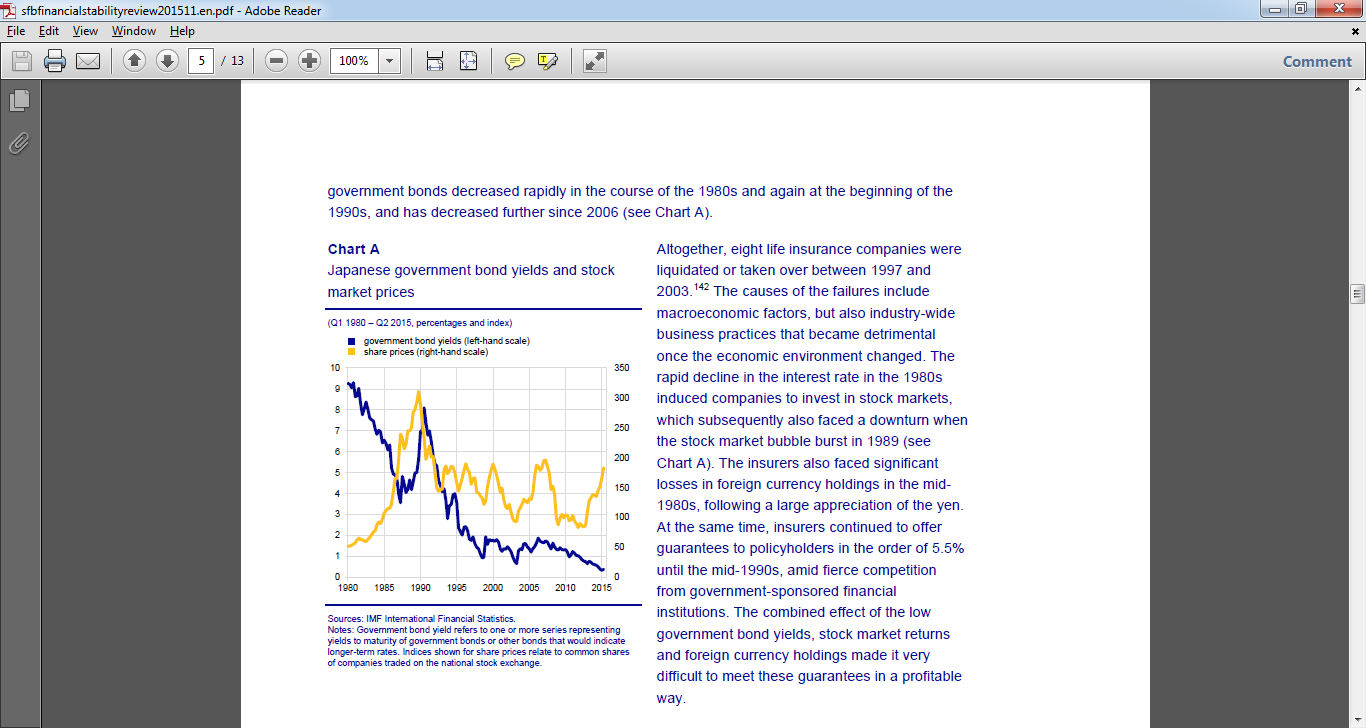 8 life insurers were liquidated or taken over between 1997 and 2003.

Rapid decline in the interest rate in 1980s induced insurers to invest in stock markets which subsequently also faced downturn when the stock market bubble burst in 1989.

Significant losses to insurers in foreign currency holdings in the mid-1980s following a large appreciation of Yen.

Insurers continued to offer guarantees in order of 5.5% until mid-1990s amid fierce competition from Government sponsored financial institutions.

Loss of policyholder confidence and surge in surrenders
www.actuariesindia.org
11
Japan – Solutions Implemented
www.actuariesindia.org
12
A Recent Example: Subprime Crisis
www.actuariesindia.org
13
Impact of first QE announced in 2008 in US
Impact of QE on US Banks

 Margin Pressure – funding cost decline was more than offset by fall in securities yields. Banks NIMs were pressured and profitability impacted.


 Lower Volatility – By reducing volatility, QE impacted investment banks’ securities trading operations
 

 QE related Deposits – Institutional investors placed some of the excess liquidity as deposits. Deposit volumes grew and bank liquidity positions improved.


 Book value accretion – ALM portfolios showed an uplift, owing to unrealized gains
www.actuariesindia.org
14
Some Solutions
www.actuariesindia.org
15
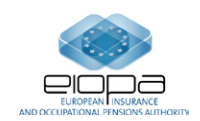 Impact on Balance Sheet
Impact on Interest Rate Exposure
Impact on Profitability
EIOPA Stress Test 2014
SCR, Own funds
Asset & Liability Values
Durations
Cash flow Matching
Internal Rates of return
The low yield module, as developed for the 2014 EIOPA stress test exercise, is a bottom-up stress test exercise implying calculations performed by insurance undertakings aiming at capturing the impact of several low interest rate scenarios.

A ‘Japanese-like scenario’ embodying a persistent low interest rate environment

An ‘Inverse scenario’ with an atypical change in the shape of the yield curve
www.actuariesindia.org
16
Modeling Interest Rates
In the contemporary stochastic modeling approach, there is no possibility of modeling negative interest rates. 

The dominant core principles of interest rate modeling of the past decades have been that 
interest rates don’t go negative
there must be consistency with current bond prices
there must be parametric consistency with historical data.

There is no history to guide an appropriate contemporary model approach
Alternatives Available

Discard the log normal modeling approach
Model using a normal distribution “random walk”
www.actuariesindia.org
17
Product Innovation
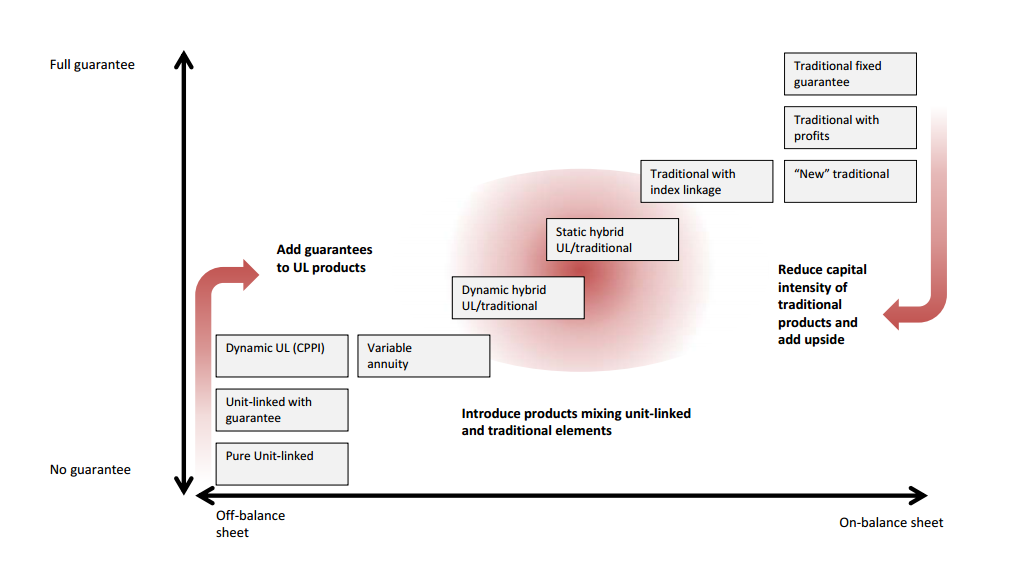 www.actuariesindia.org
18
Indian Market
Interest Rate Environment in the Indian Economy 
Risks and Issues
www.actuariesindia.org
19
10 Year GoI Yield Movement
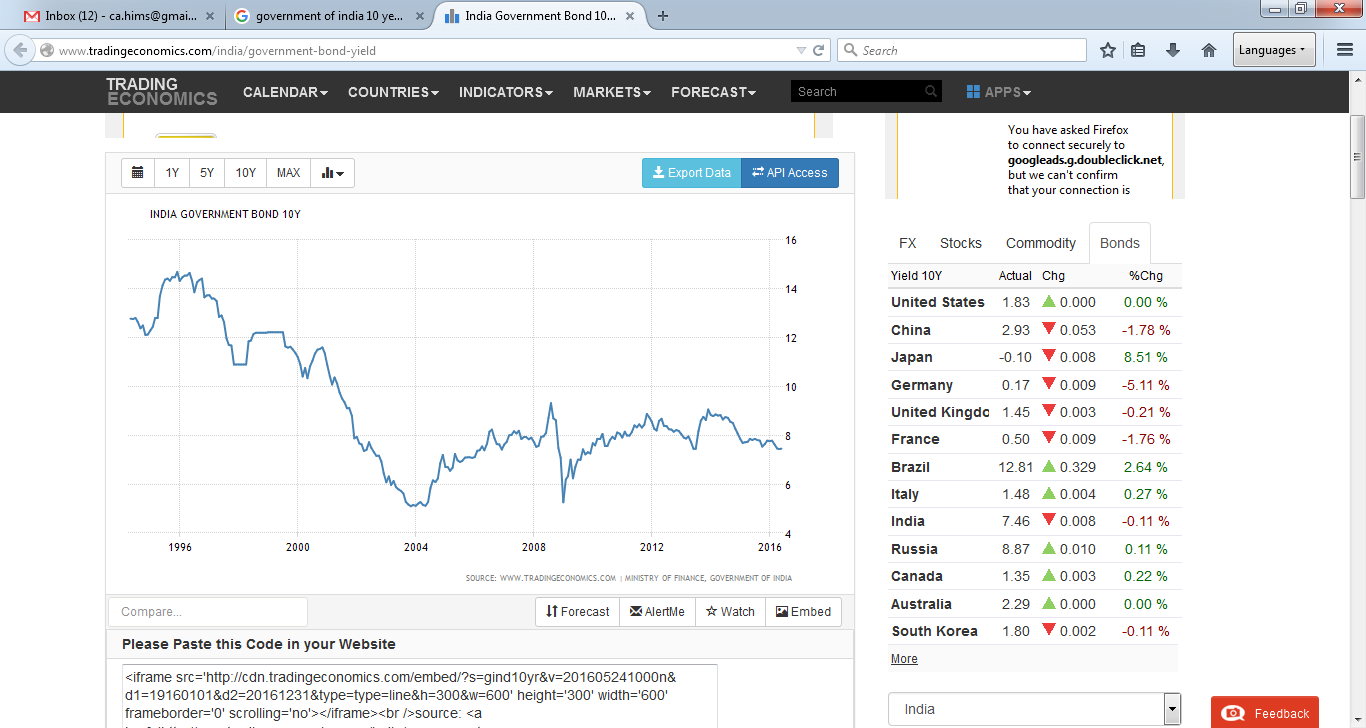 Interest rates have fallen in India for a long period
www.actuariesindia.org
20
Risks and Issues of a low Interest Rate regime
www.actuariesindia.org
21
Risks and Issues of a low Interest Rate regime cont..
www.actuariesindia.org
22
Some more Risks and Issues…
www.actuariesindia.org
23
Regulations and Practice Standards
www.actuariesindia.org
24
Key Guidance Notes and Practice Standards
Relevant Guidance Notes and APS
Key Learnings
GN 22 Reserving for Guarantees in Life Assurance Business

GN 6: Management of Participating life assurance business with reference to distribution of surplus

GN 29 Valuation of Interest Rate Guarantees on Exempt Provident Funds

APS 1: Appointed Actuary and Life Insurance Business

APS 2: Additional Guidance for Appointed Actuaries and Other Actuaries involved in Life Insurance

APS 3: Financial Condition Report

APS 5: Appointed Actuary and Principles of Life Insurance Policy Illustrations

APS 7: Appointed Actuary and Principles for determining Margins for Adverse Deviation (MAD) in Life Insurance Liabilities

APS 10: Determination of embedded value of Life insurance companies incorporated in India
In respect of non participating business the risk of a  decline in the interest rate should be duly recognized and a suitable adjustment made. 

Actuary needs to consider all future interest rate scenarios that can be reasonably be foreseen.

Actuary must identify and consider the extent, to which falling or rising interest rates may threaten the ability of the office to secure policyholder interests and where such risks cannot be substantially matched or mitigated

Adequate provisions to be kept for guarantees and embedded options

Various approaches including stochastic modelling to be used. Margin for adverse deviation to be assessed.

Documentation of approach, rationale and conclusions used by Actuary
www.actuariesindia.org
25
IRDA Regulations
www.actuariesindia.org
26
Conclusion
www.actuariesindia.org
27
Some Thoughts……
www.actuariesindia.org
28